Abusing File Processing in Malware Detectors for Fun and Proﬁt
Suman Jana and Vitaly Shmatikov

The University of Texas at Austin
Modern malware research
All about sophisticated detection and evasion techniques
Polymorphism, metamorphism, obfuscation…
Topic of this talk
All about sophisticated detection and evasion techniques
Polymorphism, metamorphism, obfuscation..
no changes to virus content
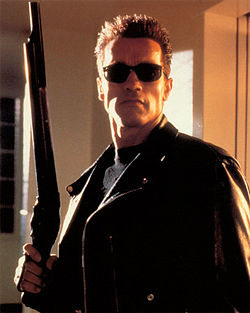 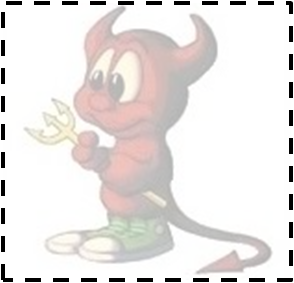 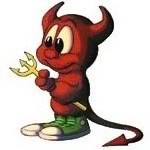 against
the world’s best malware detector
the world’s simplest virus
Malware researcher’s view of malware detection
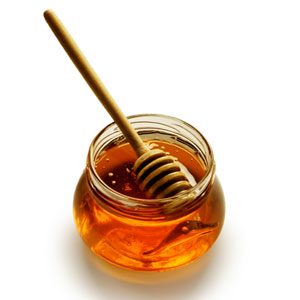 malware
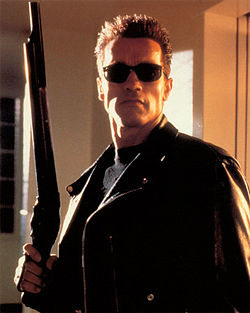 malware detector
honeypot
How malware detectors work in practice
intranet
internet gateway
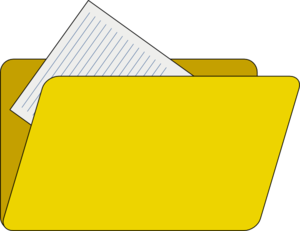 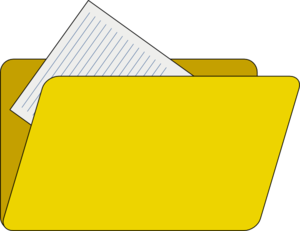 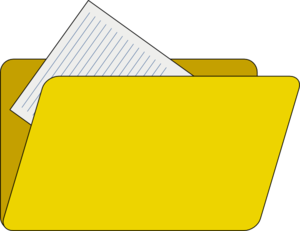 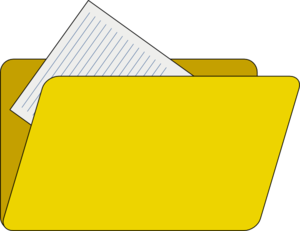 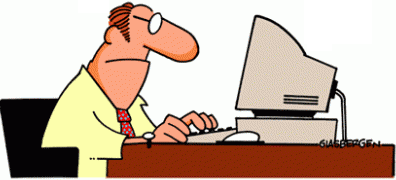 malware detector
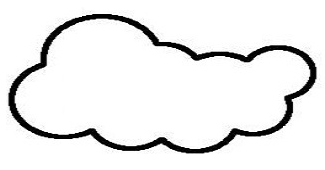 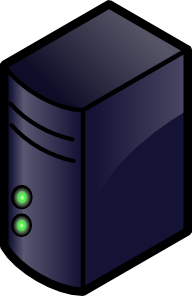 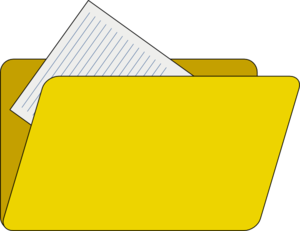 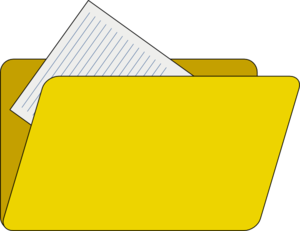 internet
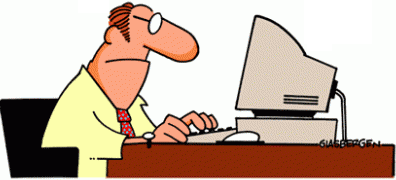 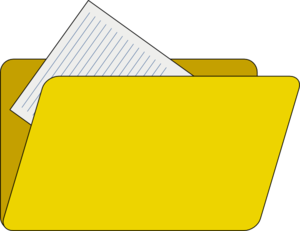 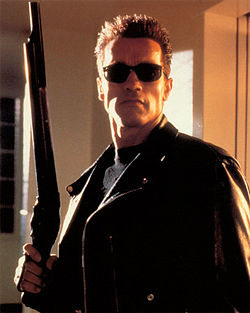 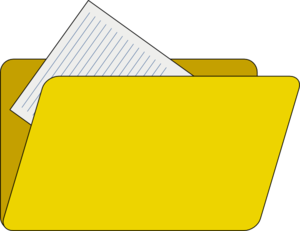 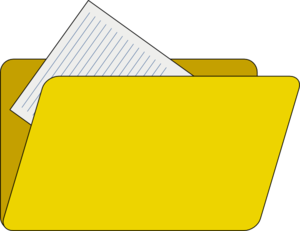 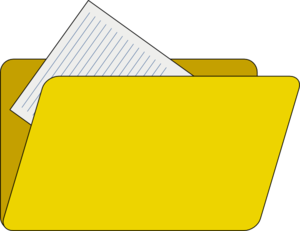 users
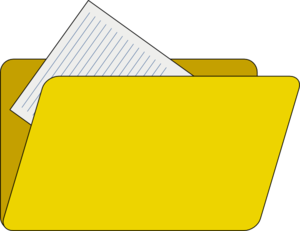 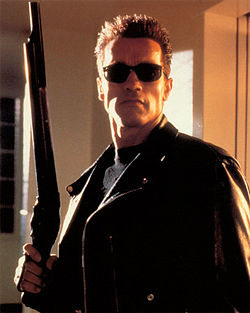 infer file type
parse
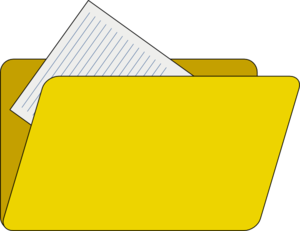 Why must malware detectors infer file types?
Detection algorithms are type-specific
Parsing depends on file type


Detectors may skip less vulnerable types like MPEG
correctness
efficiency
Parsing in malware detectors
remove whitespace characters
find macros
extract files
<a>foo<\a>
macros
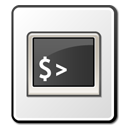 <a>   foo  <\a>
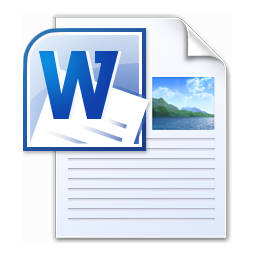 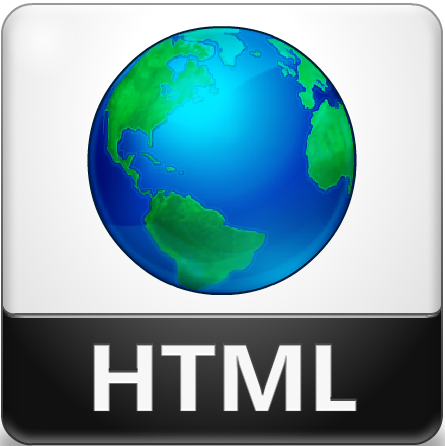 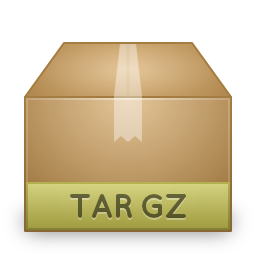 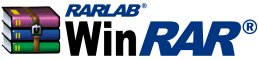 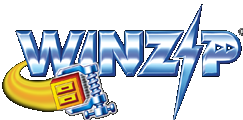 Word documents
Archive files
HTML files
Parsing in malware detectors
COM
MS CAB
COFF
JavaScript
MS CHM
bzip
JPEG
ELF
MS PPT(X)
RTF
GIF
Adobe Flash
MS EXE
PDF
MP3
MS DLL
7-zip
JAR
Why must malware detectors parse before detection?
Identify executable content
Macros in Word files
Code segments in PE, ELF
JavaScript in CHM 
Normalize input to a form suitable for detection
Decompress
Preprocess HTML
Separate metadata from content
detectors must parse lots of file formats
File-type inference and parsingtake place in two different places
malware detector
user application/OS
infer file type
infer file type
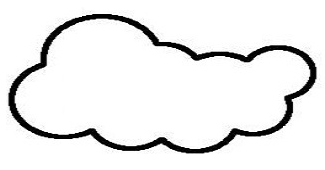 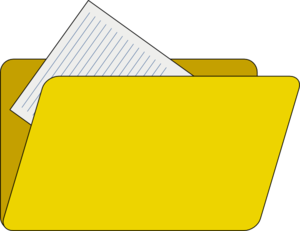 internet
parse
parse
difference = 
potential
evasion
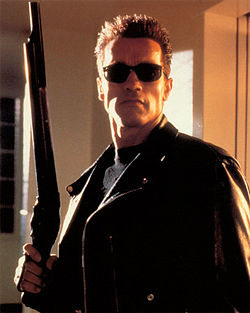 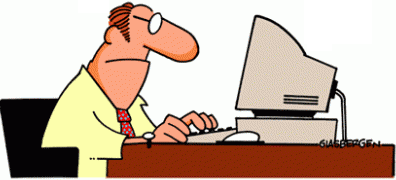 if uninfected
Exhibit A (CVE-2012-1419)
TAR files: ustar at offset 257
mirc.ini files: [aliases] at offset 0
TAR archive
header
initial 100 bytes contains the name of first file
ustar
eicar.com\0
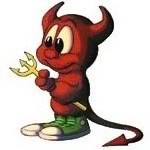 eicar.com
Exhibit A (CVE-2012-1419)
TAR files: ustar at offset 257
mirc.ini files: [aliases] at offset 0
TAR archive
header
filename changes but the content is    unmodified
ustar
[aliases].com\0
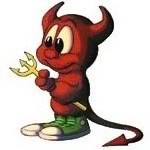 eicar.com
Vulnerable detectors
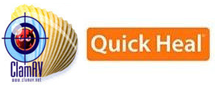 Exhibit B (CVE-2012-1463)
Executable and Linkable Format  (ELF)
header
offset 5
1 : little-endian
2 : big-endian
1
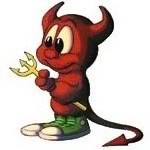 Exhibit B (CVE-2012-1463)
Executable and Linkable Format  (ELF)
Linux ELF loader does not use this byte but most malware detectors do
header
offset 5
1 : little-endian
2 : big-endian
2
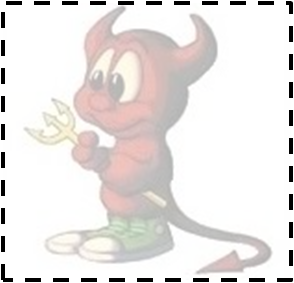 Vulnerable detectors
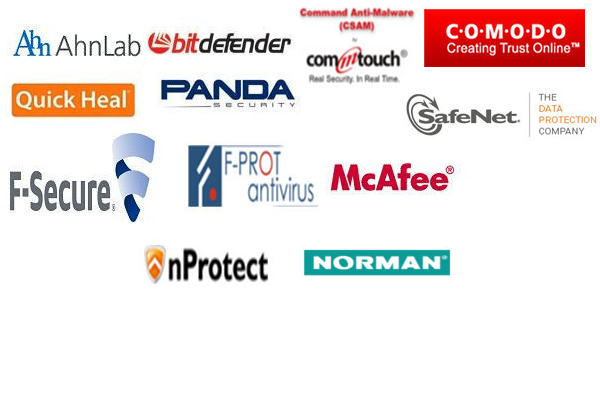 Exhibit C (CVE-2012-1461)
eicar.tar
eicar.tar.gz
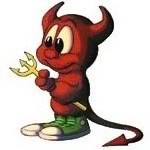 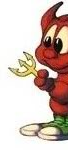 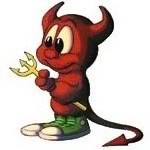 gzip
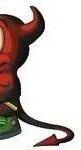 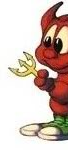 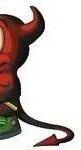 most detectors cannot parse such files correctly but gunzip does
eicar.tar.1
eicar.tar.2
Vulnerable detectors
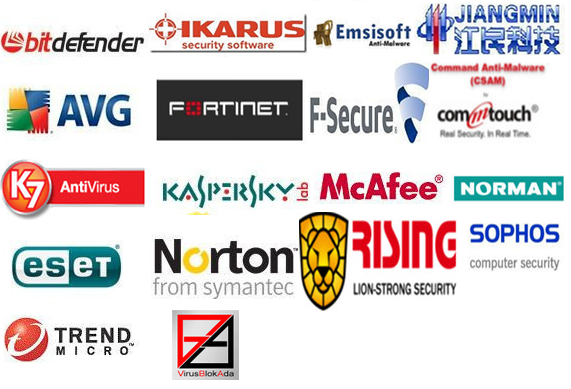 Exhibit D (CVE-2012-1459)
TAR archive layout
header 1
checksum
length
uninfected file
most detectors ignore  checksum field
header 2
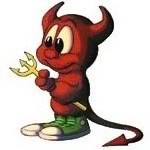 Exhibit D (CVE-2012-1459)
TAR archive layout
header 1
wrong checksum
length
GNU tar ignores header with wrong checksum, extracts malware
uninfected file
most detectors ignore checksum field
header 2
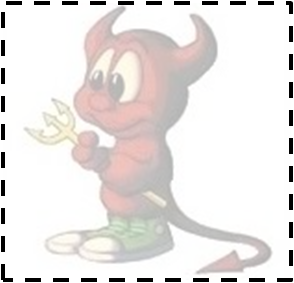 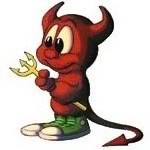 Vulnerable detectors
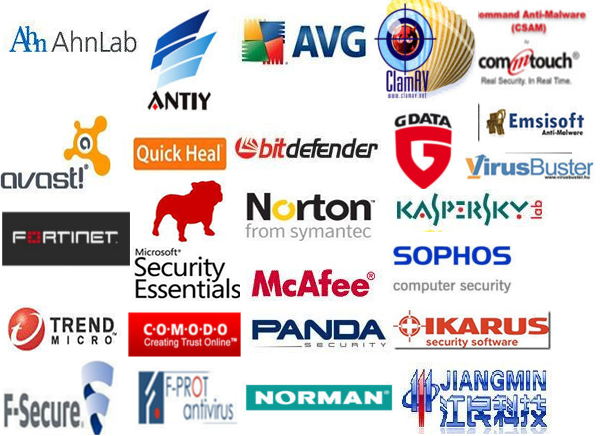 Many more attacks
45 different CVE reports for previously unknown evasion exploits
9 file formats
13 applications
36 tested detectors – ALL vulnerable
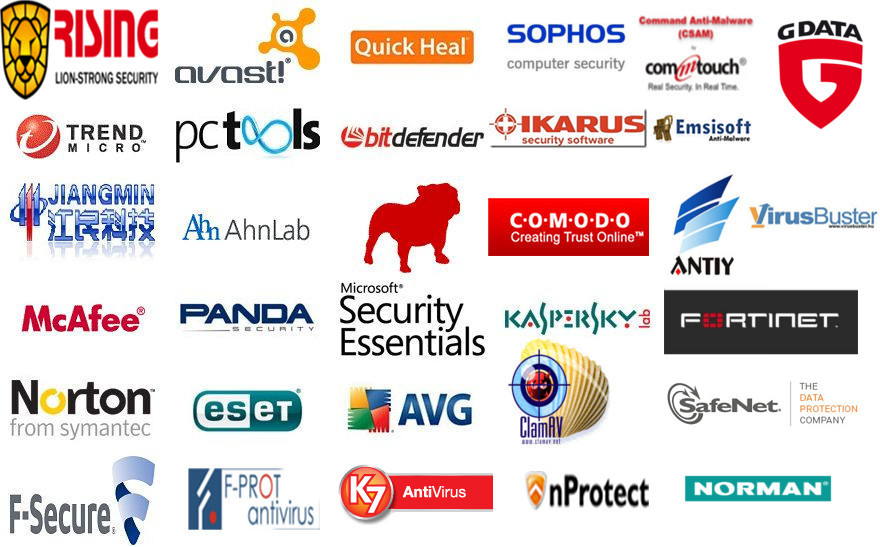 You might be thinking…
Aren’t these 
well-known bugs?
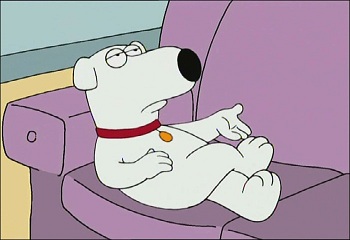 Response from AV vendors
OMG! These exploits completely bypass our detection engines
Patches are being pushed out
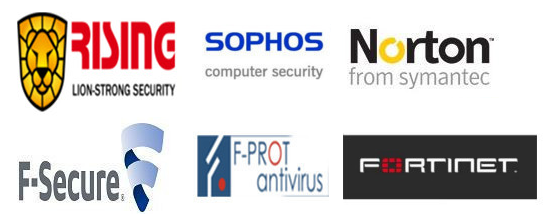 You might be thinking…
Aren’t these the same as browser content-sniffing bugs?
No
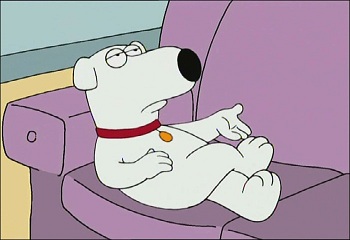 Content-sniffing bugs in browsers
MIME content sniffing in Web browsers can be exploited for XSS attacks 
First reported by Palant (2007) and Nazario (2009)
Defense for browsers [Barth et al.]:         prefix-disjoint signatures… does not work for malware detectors
Signatures for many formats that detectors must deal with are not prefix-disjoint
You might be thinking…
These attacks affect only archive formats
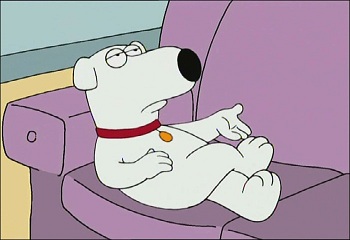 Does this affect only archive formats?
No, we have attacks against
   ELF, PE, MS CHM, MS Word, etc.

What is an archive format anyway?
Many modern formats (e.g. PDF, MS Word) allow embedding different types of content
You might be thinking…
Behavioral detection will 
save us
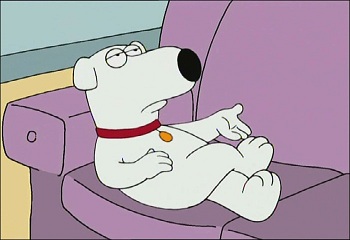 No, behavioral detection will not save you
malware detector
user application/OS
infer file type
infer file type
they must be exactly the same
parse
parse
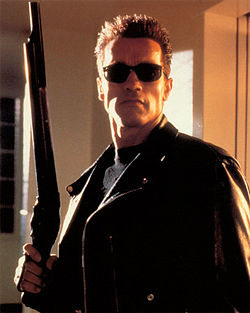 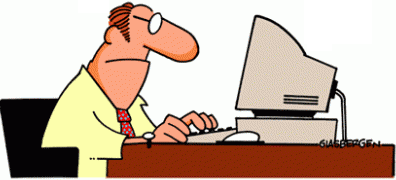 For behavioral detection to work here ….
Possible solutions
Write better parsers 
On-access scanning 
Does not work in network/cloud detectors
Better integration of malware detectors with applications
Applications can share intermediate state after parsing with cloud/network detectors
nonstarter
only works for archive files
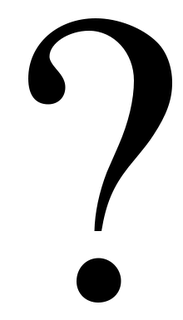